Тема урока:
«Макроэкономические процессы в экономике страны».
Валовой внутренний продукт (ВВП)
Валовой внутренний продукт (ВВП) – рыночная стоимость всех товаров и услуг конечного потребления, произведенных в данной стране за год.
Состав внутреннего продукта страны:
1. Семейное потребление.
2. Закупки оборудования для бизнеса (инвестиции).
3. Государственные закупки.
4. Превышение выручки от продаж товаров за рубеж (экспорт) над стоимостью товаров, привезенных и-за рубежа (импорт)
Валовой национальный продукт (ВНП)
Валовой национальный продукт (ВНП) – стоимость конечных товаров и услуг, произведённых всеми фирмами, принадлежащими гражданам данной страны.
Национальный доход
Национальный доход – сумма всех доходов, полученных гражданами государства в форме заработной платы, прибыли, процента и ренты за использование природных ресурсов.
Факторы, влияющие на результаты работы экономики РФ
Внешние условия развития страны:
Климат.
Производство в конкурирующих странах.
Военно-политические конфликты.
Мировые экономические и валютные кризисы.
Инструменты государственной политики:
Налоговая и бюджетная политика.
Кредитно-денежная политика.
Социальная политика.
Регулирование внешней торговли.
Правовое регулирование бизнеса.
Экономика Российской Федерации
Цены
Экспорт – импорт
Занятость и безработица
Объем выпуска товаров и услуг
Стадии (фазы) экономического цикла:
1. Подъем (масштабы производства расширяются).
2. Спад (рецессия) (масштабы производства сужаются).
3. Пик (расширение масштабов производства сменяется спадом).
4. Низшая точка (спад меняется подъемом).
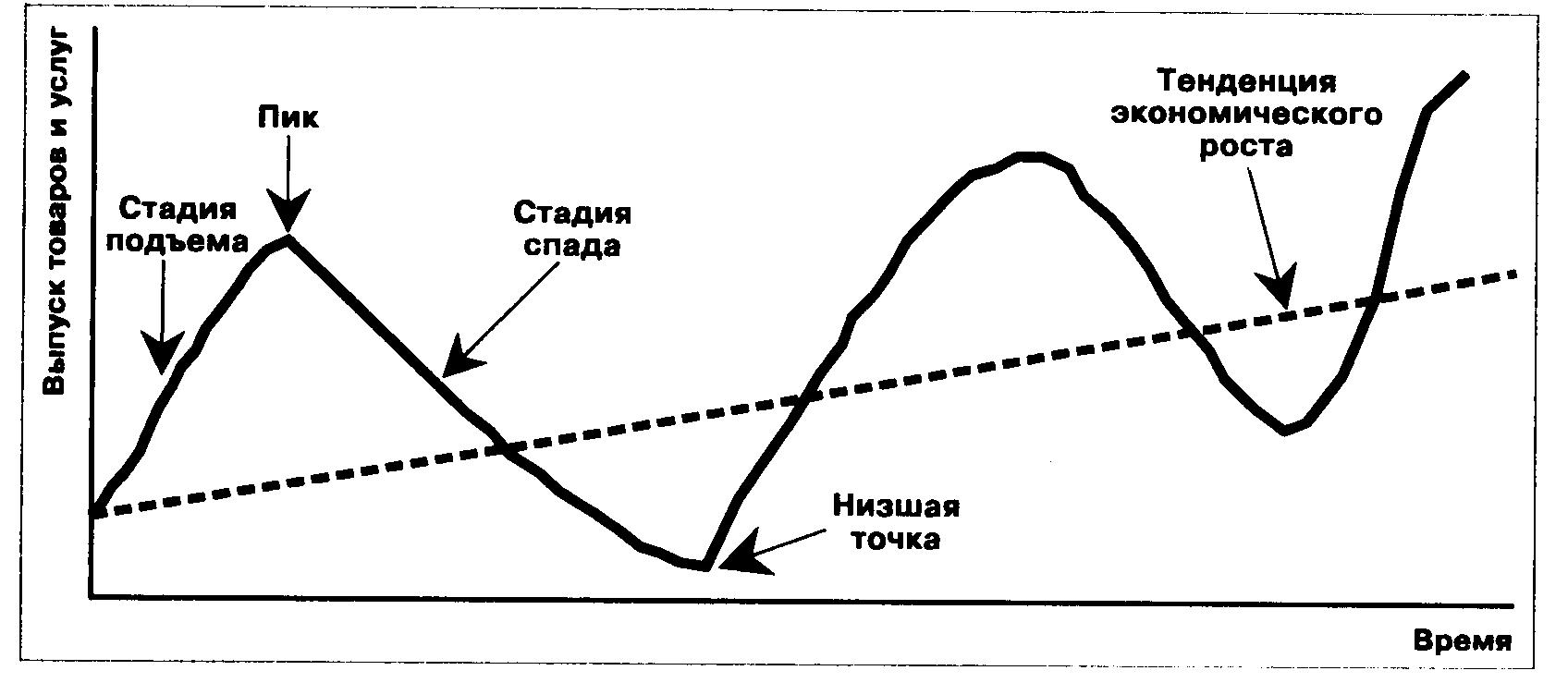 Модель национальной экономики
Уровень цен.
Издержки производства.
Производственные мощности.
Наличие капитала, труда, технологий.
Количество денег в обращении.
Расходы семей и государства.
Налоги.
Другие факторы.
Совокупный спрос
Совокупное предложение
Совокупный национальный рынок
Экспорт и импорт
Уровень инфляции
Занятость и безработица
Производство (ВВП)
Домашнее задание:
Подготовка к устному опросу по пройденному материалу (определения).
Ва­ло­вой внут­рен­ний про­дукт — это
1) со­во­куп­ная сто­и­мость ко­неч­ных то­ва­ров и услуг, со­здан­ных как внут­ри стра­ны, так и за ее пре­де­ла­ми
2) ры­ноч­ная сто­и­мость всех ко­неч­ных то­ва­ров и услуг, про­из­ве­ден­ных за год во всех от­рас­лях эко­но­ми­ки на тер­ри­то­рии го­су­дар­ства
3) схема до­хо­дов и рас­хо­дов, уста­нав­ли­ва­е­мая на опре­де­лен­ный пе­ри­од вре­ме­ни, обыч­но на один год
4) со­во­куп­ность эко­но­ми­че­ских от­но­ше­ний, воз­ни­ка­ю­щих в про­цес­се фор­ми­ро­ва­ния, рас­пре­де­ле­ния и ис­поль­зо­ва­ния де­неж­ных средств
При рас­че­те ВВП учи­ты­ва­ет­ся
1) ры­ноч­ная сто­и­мость ко­неч­ных про­дук­тов
2) ры­ноч­ная сто­и­мость по­лу­фаб­ри­ка­тов
3) ры­ноч­ная сто­и­мость то­ва­ров, а также сто­и­мость сырья и ма­те­ри­а­лов, из ко­то­рых про­из­ве­де­ны эти то­ва­ры
4) ры­ноч­ная сто­и­мость про­дук­тов, про­из­ве­ден­ных каж­дой от­рас­лью на­род­но­го хо­зяй­ства
Со­глас­но опре­де­ле­нию ва­ло­во­го внут­рен­не­го про­дук­та не все опе­ра­ции купли-про­да­жи от­ра­жа­ют­ся на ве­ли­чи­не ВВП. Какие до­хо­ды надо вклю­чать в ВВП?
1) доход от про­да­жи ва­ше­го ста­ро­го мо­то­цик­ла
2) го­но­рар пи­са­те­ля
3) де­неж­ный пе­ре­вод от ро­ди­те­лей
4) доход от ре­а­ли­за­ции за­во­дом не­нуж­но­го обо­ру­до­ва­ния
Ре­аль­ный ВВП
1) рас­счи­ты­ва­ет­ся в ценах ба­зо­во­го года
2) рас­счи­ты­ва­ет­ся в ценах те­ку­ще­го года
3) не со­по­ста­вим в раз­ные годы
4) за­ви­сит от роста цен
К фазам эко­но­ми­че­ско­го цикла от­но­сит­ся
1) де­фля­ция
2) де­валь­ва­ция
3) де­фолт
4) спад
Какие до­хо­ды из при­ведённых в спис­ке долж­ны быть учте­ны при подсчёте Ва­ло­во­го внут­рен­не­го про­дук­та (ВВП)?
1) доход от про­да­жи по­дер­жан­но­го ав­то­мо­би­ля
2) доход от ока­за­ния услуг в спа-са­ло­не
3) по­лу­че­ние мо­ло­дой ма­те­рью по­со­бия на ребёнка
4) доход от ре­а­ли­за­ции пар­тии кон­тра­факт­ной про­дук­ции
Что из пе­ре­чис­лен­но­го учи­ты­ва­ет­ся при подсчёте ВВП?
1) жи­лищ­ная суб­си­дия оди­но­ким пен­си­о­не­рам
2) про­цен­ты по бан­ков­ским вкла­дам
3) до­хо­ды от про­да­жи ав­то­мо­би­лей на вто­рич­ном рынке
4) до­хо­ды граж­дан, ра­бо­та­ю­щих за ру­бе­жом
Ры­ноч­ная сто­и­мость ко­неч­ной про­дук­ции, про­из­ведённой на тер­ри­то­рии стра­ны за год, на­зы­ва­ет­ся
1) ва­ло­вой про­дук­ци­ей
2) на­ци­о­наль­ным до­хо­дом
3) ва­ло­вым на­ци­о­наль­ным про­дук­том
4) ва­ло­вым внут­рен­ним про­дук­том
В цен­тра­ли­зо­ван­ной (ко­манд­ной) эко­но­ми­че­ской си­сте­ме пре­об­ла­да­ет форма соб­ствен­но­сти
1) ин­ди­ви­ду­аль­ная
2) го­су­дар­ствен­ная
3) му­ни­ци­паль­ная
4) об­щин­ная
В ры­ноч­ной эко­но­ми­че­ской си­сте­ме пре­об­ла­да­ет форма соб­ствен­но­сти
1) му­ни­ци­паль­ная
2) го­су­дар­ствен­ная
3) част­ная
4) об­щин­ная
Что из пе­ре­чис­лен­но­го яв­ля­ет­ся объ­ек­том изу­че­ния эко­но­ми­че­ской науки?
1) дей­ствие объ­ек­тив­ных за­ко­нов ис­то­рии
2) си­сте­ма при­зна­ков, опре­де­ля­ю­щих со­ци­аль­ную струк­ту­ру об­ще­ства
3) спо­со­бы про­из­вод­ства и рас­пре­де­ле­ния ма­те­ри­аль­ных благ
4) прин­ци­пы и нормы осу­ществ­ле­ния го­су­дар­ствен­ной вла­сти
Ха­рак­тер­ным при­зна­ком эко­но­ми­ки как си­сте­мы хо­зяй­ство­ва­ния яв­ля­ет­ся
1) раз­ра­бот­ка путей по­вы­ше­ния эф­фек­тив­но­сти про­из­вод­ства
2) про­из­вод­ство ма­те­ри­аль­ных благ и услуг
3) ис­сле­до­ва­ние по­ку­па­тель­ной спо­соб­но­сти на­се­ле­ния
4) изу­че­ние при­чин цик­ли­че­ско­го эко­но­ми­че­ско­го раз­ви­тия
Что от­ли­ча­ет ко­манд­ную эко­но­ми­ку от ры­ноч­ной?
1) раз­ви­тые то­вар­но-де­неж­ные от­но­ше­ния
2) на­ту­раль­ный ха­рак­тер хо­зяй­ства
3) гос­под­ство го­су­дар­ствен­ной соб­ствен­но­сти
4) ин­тен­сив­ный эко­но­ми­че­ский рост
Что из пе­ре­чис­лен­но­го ниже от­но­сит­ся к внут­рен­ним ис­точ­ни­кам фи­нан­си­ро­ва­ния биз­не­са?
1) амор­ти­за­ци­он­ные от­чис­ле­ния
2) при­вле­че­ние кре­ди­тов
3) при­вле­че­ние до­пол­ни­тель­но­го ка­пи­та­ла ин­ве­сто­ра
4) про­да­жа об­ли­га­ций
Какой по­ка­за­тель даёт вла­дель­цу ком­мер­че­ско­го пред­при­я­тия пред­став­ле­ние об эф­фек­тив­но­сти его ра­бо­ты?
1) вы­руч­ка от ре­а­ли­за­ции
2) раз­мер ин­ве­сти­ций в про­из­вод­ство
3) рост числа ра­бот­ни­ков
4) чи­стая при­быль
Фирма «Ка­туш­ки и шпуль­ки» за­ни­ма­ет­ся ре­мон­том и об­слу­жи­ва­ни­ем швей­ных ма­ши­нок. К пе­ре­мен­ным за­тра­там фирмы от­но­сит­ся(-ятся)
1) аренд­ная плата за по­ме­ще­ние
2) вне­се­ние средств за арен­ду по­ме­ще­ния
3) за­тра­ты на при­об­ре­те­ние ком­плек­ту­ю­щих де­та­лей
4) за­тра­ты на услу­ги те­ле­фон­ной связи
Вла­де­лец кафе до­маш­ней кухни «Блин­чи­ки и пель­меш­ки» ис­поль­зу­ет под про­из­вод­ствен­ное по­ме­ще­ние и зал для об­слу­жи­ва­ния по­се­ти­те­лей по­ме­ще­ние на пер­вом этаже при­над­ле­жа­ще­го ему го­род­ско­го дома. Что от­но­сит­ся к внут­рен­ним за­тра­там его пред­при­я­тия?
1) опла­та ком­му­наль­ных услуг
2) сред­ства на за­куп­ку про­дук­тов пи­та­ния
3) опла­та труда по­ва­ра и офи­ци­ан­тов
4) упу­щен­ный доход от сдачи по­ме­ще­ния в арен­ду
Фирма «До­маш­ние услу­ги» за­ни­ма­ет­ся ока­за­ни­ем бы­то­вых услуг на­се­ле­нию: убор­кой квар­тир и офи­сов, мытьём окон, при­го­тов­ле­ни­ем до­маш­них обе­дов, мел­ким ре­мон­том. К пе­ре­мен­ным за­тра­там фирмы от­но­сит­ся
1) зар­пла­та бух­гал­те­ра
2) про­цент банку за кре­дит
3) плата за элек­тро­энер­гию
4) за­тра­ты на ком­му­наль­ные услу­ги
К пе­ре­мен­ным из­держ­кам пред­при­я­тия от­но­сит­ся(-ятся)
1) аренд­ная плата
2) за­тра­ты на пе­ре­под­го­тов­ку кад­ров
3) рас­хо­ды на со­дер­жа­ние зда­ния
4) рас­хо­ды на при­об­ре­те­ние тары и упа­ков­ки
Вла­де­ли­ца са­ло­на кра­со­ты еже­не­дель­но за­ку­па­ет шам­пу­ни, маски и сред­ства для уклад­ки волос, кремы и дру­гие то­ва­ры. Из­держ­ки на эти по­куп­ки от­но­сят­ся к
1) ры­ноч­ным
2) не­яв­ным
3) пе­ре­мен­ным
4) по­сто­ян­ным
Салон кра­со­ты ока­зы­ва­ет па­рик­ма­хер­ские услу­ги кли­ен­там. Что от­но­сит­ся к по­сто­ян­ным из­держ­кам фирмы?
1) при­об­ре­те­ние кос­ме­ти­че­ских средств
2) еже­ме­сяч­ные пре­мии па­рик­ма­хе­рам
3) опла­та элек­тро­энер­гии и ком­му­наль­ных услуг
4) плата за арен­ду по­ме­ще­ния са­ло­на
При­ме­ром пе­ре­мен­ных из­дер­жек пред­при­я­тия яв­ля­ют­ся рас­хо­ды на
1) стра­хо­ва­ние иму­ще­ства
2) вы­пла­ту за­ра­бот­ной платы служ­бе охра­ны
3) опла­ту услуг энер­го­сбы­то­вых ор­га­ни­за­ций
4) вы­пла­ту за­ра­бот­ной платы ад­ми­ни­стра­ции
Из­держ­ки пред­при­я­тия на про­из­вод­ство про­дук­ции, свя­зан­ные с из­ме­не­ни­ем объёма её вы­пус­ка, на­зы­ва­ют­ся
1) вы­нуж­ден­ные
2) по­сто­ян­ные
3) пе­ре­мен­ные
4) пре­дель­ные
К пе­ре­мен­ным из­держ­кам про­из­вод­ства от­но­сят­ся за­тра­ты на
1) экс­плу­а­та­цию обо­ру­до­ва­ния
2) пе­ре­под­го­тов­ку кад­ров
3) арен­ду по­ме­ще­ния
4) по­куп­ку сырья
К по­сто­ян­ным из­держ­кам про­из­вод­ства от­но­сят­ся за­тра­ты на
1) арен­ду по­ме­ще­ния
2) по­куп­ку сырья
3) топ­ли­во
4) транс­порт­ные услу­ги
Что из пе­ре­чис­лен­но­го от­но­сит­ся к по­сто­ян­ным за­тра­там фирмы?
1) за­тра­ты на сырьё
2) опла­та по­треблённой элек­тро­энер­гии
3) амор­ти­за­ци­он­ные от­чис­ле­ния
4) опла­та труда ра­бо­чих